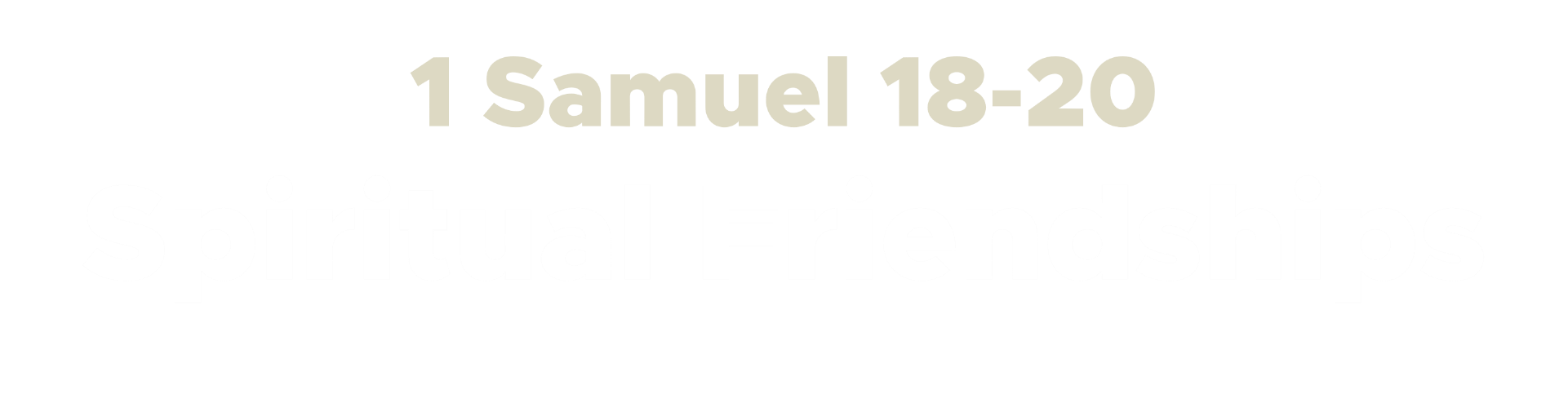 Questions to Consider
How do we make friendships really work?
Why have my friendships been on life-support for a long time now?
How exactly does God play a role in relationships?
(1 Sam. 18:1) After David had finished talking with Saul, Jonathan became one in spirit with David,
and he loved him as himself.
“One in spirit”
nep̱eš niqšerāh benep̱eš
A similar expression is used for Jacob’s love for his son Benjamin.
Genesis 44:30
(1 Sam. 18:3) Jonathan made a covenant with David because he loved him as himself.
(1 Sam. 18:3) Jonathan made a covenant with David because he loved him as himself.
What is this covenant?
Political agreement between two parties.
1 Samuel 11:1; 2 Samuel 21:2
Harris, Archer, and Waltke, Theological Wordbook of the Old Testament (Chicago: Moody Press, 1999), 129.
Jonathan is handing over the kingship.
Did he know from Samuel? (1 Samuel 15:26-28)
David G. Firth, 1 & 2 Samuel (2009), 208.
Ralph W. Klein, 1 Samuel (Word, Incorporated, 1983), 182.
David is going to protect Jonathan’s family.
(2 Sam. 21:7) [David] spared Mephibosheth, the son of Jonathan, because of the oath of the LORD which was between them.
(1 Sam. 18:3) Jonathan made a covenant with David because he loved him as himself.
4 Jonathan took off the robe he was wearing and gave it to David,
along with his tunic, and even his sword, his bow and his belt.
(1 Sam. 18:5) Whatever mission King Saul sent him on, David was so successful that King Saul gave him a high rank in the army. This pleased all the troops, and Saul’s officers as well.
(1 Sam. 18:6) When the men were returning home after David had killed the Philistine, the women came out from all the towns of Israel to meet King Saul with singing and dancing, with joyful songs and with timbrels and lyres.
(1 Sam. 18:7) As they danced, the women sang:
“Saul has slain his thousands,
and David his tens of thousands.”
(1 Sam. 18:8) Saul was very angry, and this refrain displeased him greatly.
“They have credited David with tens of thousands,” he thought, “but me with only thousands. What more can he get but the kingdom?”
9 And from that time on Saul kept a close eye on David.
1 Samuel 15:26-28
Saul’s plan? Kill David himself.
(1 Sam. 18:10) The next day an evil spirit from God came forcefully on Saul.
1 Samuel 15:23
Saul’s plan? Kill David himself.
(1 Sam. 18:10) The next day an evil spirit from God came forcefully on Saul. He was prophesying in his house, while David was playing the lyre, as he usually did.
11 Saul had a spear in his hand and he hurled it, saying to himself,
“I’ll pin David to the wall!”
But David eluded him twice.
Saul’s plan? Kill David himself.
(1 Sam. 18:12) Saul was afraid of David, because the Lord was with David but had departed from Saul.
Saul’s plan? Kill David himself.
(1 Sam. 18:13) So he sent David away from him and gave him command over a thousand men, and David led the troops in their campaigns.
(1 Sam. 18:14) But in everything he did he had great success,
because the Lord was with him.
15 When Saul saw how successful he was, he was afraid of him.
16 All Israel and Judah loved David, because he led them in their campaigns.
(1 Sam. 18:17) Saul said to David,
“Here is my older daughter Merab. I will give her to you in marriage if you serve me bravely and fight the battles of the Lord.”
For Saul said to himself,
“I will not raise a hand against him.
Let the Philistines do that!”
Saul’s plan? Kill David indirectly with his first daughter.
(1 Sam. 18:18) But David said to Saul,
“Who am I, and what is my family or my clan in Israel, that I should become the king’s son-in-law?”
19 So when the time came for Merab, Saul’s daughter, to be given to David, she was given in marriage to Adriel of Meholah.
Saul’s plan? Kill David indirectly with his first daughter.
(1 Sam. 18:20) Now Saul’s daughter Michal was in love with David, and when they told Saul about it, he was pleased.
Saul’s plan? Kill David indirectly with his second daughter.
(1 Sam. 18:21)“I will give her to him,” he thought, “so that she may be a snare to him and so that the hand of the Philistines may be against him.”
Saul’s plan? Kill David indirectly with his second daughter.
(1 Sam. 18:21)“I will give her to him,” he thought, “so that she may be a snare to him and so that the hand of the Philistines may be against him.”
So Saul said to David, “Now you have a second opportunity to become my son-in-law.”
Saul’s plan? Kill David indirectly with his second daughter.
(1 Sam. 18:22) Then Saul ordered his attendants: “Speak to David privately and say, ‘Look, the king likes you, and his attendants all love you; now become his son-in-law.’”
Saul’s plan? Kill David indirectly with his second daughter.
(1 Sam. 18:23) But David said,
“Do you think it is a small matter to become the king’s son-in-law? I’m only a poor man and little known.”
Saul’s plan? Kill David indirectly with his second daughter.
(1 Sam. 18:25) Saul replied, “Say to David, ‘The king wants no other price for the bride
than 100 Philistine foreskins,
to take revenge on his enemies.’”
Saul’s plan was to have David fall by the hands of the Philistines.
Saul’s plan? Kill David indirectly with his second daughter.
(1 Sam. 18:26) When the attendants told David these things, David was pleased to become the king’s son-in-law.
Saul’s plan? Kill David indirectly with his second daughter.
(1 Sam. 18:27) So before the allotted time elapsed, David took his men with him and went out and killed
200 Philistines and brought back their foreskins.
Saul’s plan? Kill David indirectly with his second daughter.
(1 Sam. 18:27) They counted out the full number to the king so that David might become the king’s son-in-law.
Then Saul gave him his daughter Michal in marriage.
Saul’s plan? Kill David indirectly with his second daughter.
(1 Sam. 18:28) When Saul realized that the Lord was with David and that his daughter Michal loved David,
29 Saul became still more afraid of him, and he remained his enemy the rest of his days.
Saul’s plan? Kill David indirectly with his second daughter.
(1 Sam. 18:30) The Philistine commanders continued to go out to battle, and as often as they did, David met with more success than the rest of Saul’s officers, and his name became well known.
Saul’s plan? Kill David indirectly with his second daughter.
(1 Sam. 19:1) Saul told his son Jonathan and all the attendants to kill David.
Saul’s plan? Kill David by sending his son, Jonathan.
(1 Sam. 19:4) But Jonathan spoke well of David to Saul his father and said to him,
“Let not the king do wrong to his servant David. He has not wronged you, and what he has done has benefited you greatly.”
Saul’s plan? Kill David by sending his son, Jonathan.
(1 Sam. 19:5) “He took his life in his hands when he killed the Philistine.
The Lord won a great victory for all Israel, and you saw it and were glad.
Why then would you do wrong to an innocent man like David by killing him for no reason?”
Saul’s plan? Kill David by sending his son, Jonathan.
(1 Sam. 19:6) Saul listened to Jonathan and took this oath:
“As surely as the Lord lives, David will not be put to death.”
7 So Jonathan called David and told him the whole conversation.
He brought him to Saul,
and David was with Saul as before.
When Saul tried to spear him to the wall twice…
1 Samuel 18:9-10
Saul’s plan? Kill David by sending his son, Jonathan.
(1 Sam. 19:8) Once more war broke out, and David went out and fought the Philistines. He struck them with such force that they fled before him.
Saul’s plan? Kill David himself.
(1 Sam. 19:9) But an evil spirit from the Lord came on Saul as he was sitting in his house
with his spear in his hand.
Saul’s plan? Kill David himself.
(1 Sam. 19:10) While David was playing the lyre,
Saul tried to pin him to the wall with his spear,
but David eluded him as Saul drove the spear into the wall.
That night David escaped.
Saul’s plan? Kill David himself.
(1 Sam. 19:11) Saul sent men to David’s house to watch it and to kill him in the morning.
But Michal, David’s wife, warned him, “If you don’t run for your life tonight, tomorrow you’ll be killed.”
12 So Michal let David down through a window, and he fled and escaped.
Saul’s plan? Kill David by sending his soldiers.
(1 Sam. 19:13) Then Michal took an idol and laid it on the bed, covering it with a garment and putting some goats’ hair at the head.
Saul’s plan? Kill David by sending his soldiers.
(1 Sam. 19:14) When Saul sent the men to capture David, Michal said,
“David is sick.”
15 Then Saul sent the men back to see David and told them,
“Bring him up to me in his bed so that I may kill him.”
Saul’s plan? Kill David by sending his soldiers.
(1 Sam. 19:16) But when the men entered, there was the idol in the bed, and at the head was some goats’ hair.
17 Saul said to Michal, “Why did you deceive me like this and send my enemy away so that he escaped?”
Michal replied, “I had to! David threatened to kill me if I didn’t help him.”
Saul’s plan? Kill David by sending his soldiers.
(1 Sam. 19:18) When David had fled and made his escape, he went to Samuel at Ramah and Naioth.
Saul’s plan? Kill David by sending his soldiers.
(1 Sam. 19:19) Saul sent men to capture David.
But when the soldiers saw a group of prophets prophesying, with Samuel standing there as their leader,
the Spirit of God came on Saul’s men, and they also prophesied.
Saul’s plan? Kill David by sending his soldiers.
(1 Sam. 19:21) Saul was told about it,
and he sent more men,
and they prophesied too.
Saul sent men a third time,
and they also prophesied.
Saul’s plan? Kill David by sending his soldiers.
(1 Sam. 19:22) Finally, Saul himself left for Ramah.
23 But the Spirit came even on Saul,
and he walked along prophesying until he came to Naioth.
Saul’s plan? Kill David himself.
(1 Sam. 19:24) Saul stripped off his garments, and he too prophesied in Samuel’s presence.
He lay naked all that day and all that night.
Saul’s plan? Kill David himself.
(1 Sam. 20:1) Then David fled from Naioth at Ramah and went to Jonathan and asked,
“What have I done?
What is my crime?
How have I wronged your father, that he is trying to kill me?”
(1 Sam. 20:2) “That’s not true!” Jonathan protested.
“You’re not going to die. My father always tells me everything he’s going to do, even the little things. I know he wouldn’t hide something like this from me. It just isn’t so!”
(1 Sam. 20:3) David took an oath before Jonathan and said,
“Your father knows perfectly well about our friendship. But I swear to you that I am only a step away from death! I swear it by the LORD and by your own soul!”
4 “Tell me what I can do to help you,” Jonathan exclaimed.
(1 Sam. 20:5) So David said, “Look, tomorrow is the New Moon feast, and I am supposed to dine with King Saul. But let me go and hide in the field until the evening of the day after tomorrow.”

[If Saul loses his temper looking for David at dinner, Jonathan will know that Saul is trying to kill David…]
(1 Sam. 20:16) So Jonathan made a covenant with the house of David, saying, “May the Lord call David’s enemies to account.”
17 And Jonathan had David reaffirm his oath out of love for him, because he loved him as he loved himself.
(1 Sam. 20:24) When the New Moon feast came, the king sat down to eat.
25 He sat in his customary place by the wall, opposite Jonathan, and Abner sat next to Saul,
but David’s place was empty.
(1 Sam. 20:26) Saul said nothing that day…
27 But the next day, David’s place was empty again.
Then Saul said to his son Jonathan,
“Why hasn’t the son of Jesse come to the meal, either yesterday or today?”
(1 Sam. 20:28) Jonathan answered,
“David asked for permission to go to Bethlehem to offer a sacrifice.
29 That is why he has not come to the king’s table.”
(1 Sam. 20:30) Saul’s anger flared up at Jonathan and he said to him,
“You son of a perverse and rebellious woman!”
This is “foul-mouthed anger,” which can be rendered “You bastard!” or “You son of a rebellious slut!”
Ronald F. Youngblood, 1 and 2 Samuel (Grand Rapids, MI: Zondervan Publishing House, 1992), 724.
(1 Sam. 20:30) Saul’s anger flared up at Jonathan and he said to him,
“You son of a perverse and rebellious woman!”
Don’t I know that you have sided with the son of Jesse to your own shame and to the shame of the mother who bore you?”
(1 Sam. 20:31) “As long as the son of Jesse lives on this earth, neither you nor your kingdom will be established.
Now send someone to bring him to me, for he must die!”
“Son, can’t you see that I’m doing all of this for you??”
(1 Sam. 20:32) “Why should he be put to death? What has he done?” Jonathan asked.
33 But Saul hurled his spear at Jonathan to kill him.
Then Jonathan knew that his father intended to kill David.”

[David and Jonathan meet up…]
(1 Sam. 20:41) David bowed down before Jonathan three times, with his face to the ground.
Then they kissed each other and wept together—but David wept the most.
(1 Sam. 20:42) Jonathan said to David, “Go in peace, for we have sworn friendship with each other in the name of the Lord.”
Then David left, and Jonathan went back to the town.
What ruined his relationships?
Even with his own son! (20:30-33)
The problems in the people around him?
The circumstances in his kingdom?
An inability to change?
What do we learn about friendships…
…from Saul?
What ruined his relationships?
Even with his own son! (20:30-33)
Jealousy
1 Samuel 18:6
Anger
1 Samuel 18:8
Fear and insecurity
1 Samuel 18:12, 15, 29
Suspicion
1 Samuel 18:9
What do we learn about friendships…
…from Saul?
What do we learn about friendships…
…from Saul?
…from David
and Jonathan?
Both put God first.
1 Samuel 18:1
What did they have in common?
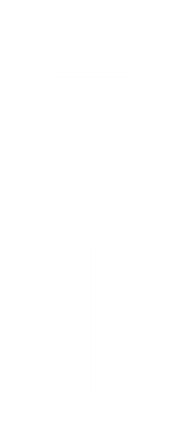 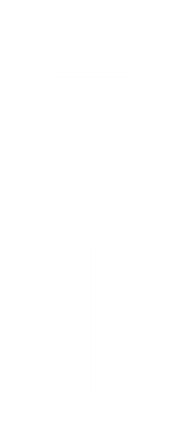 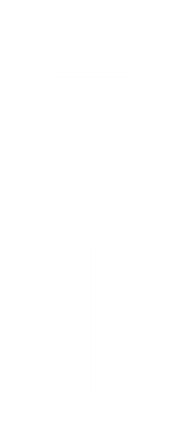 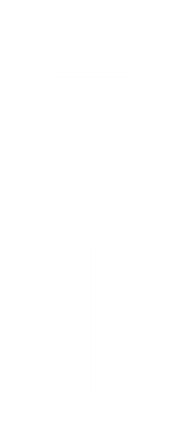 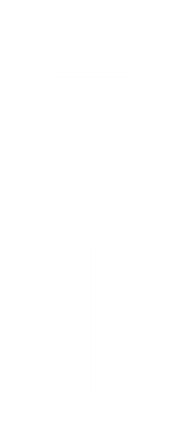 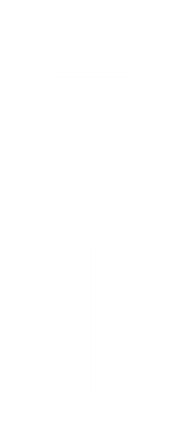 Both put God first.
1 Samuel 18:1
Both put the other person first.
“He loved him as himself” 1 Samuel 18:1, 3; 20:17
Jonathan had the most to gain from David’s death, but he gave his life instead (1 Samuel 31:1-2).
Both expressed love for each other.
1 Samuel 20:41; 2 Samuel 1:25-26
Both were honest with each other.
1 Samuel 20:1-4
Both believed in what the other could become.
1 Samuel 19:3-5; 20:32
What do we learn about friendships…
…from Saul?
…from David
and Jonathan?
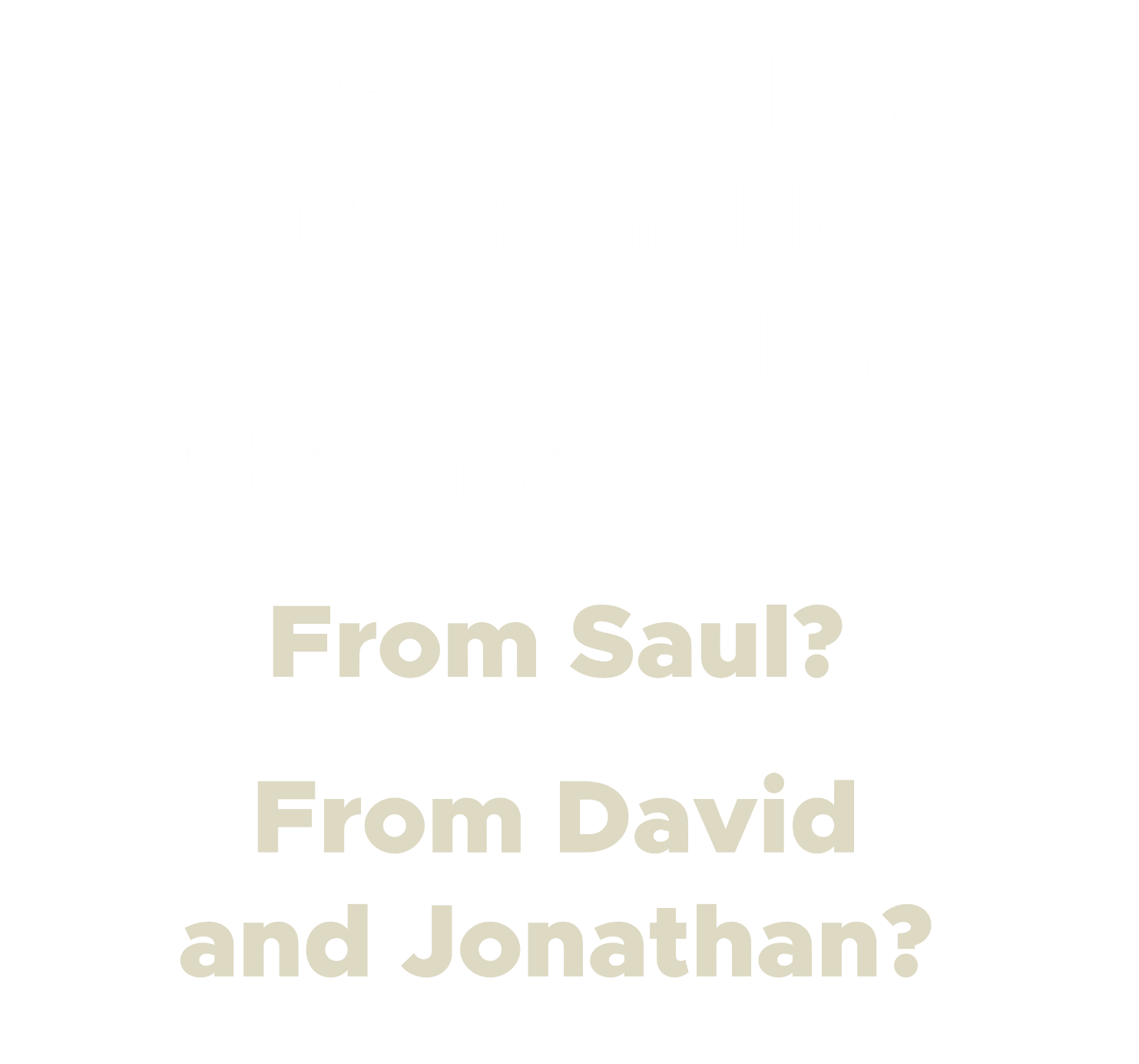